Кеңістікте түзу мен жазықтықтеңдеулерінің қолданылуы
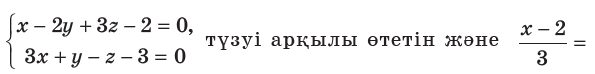 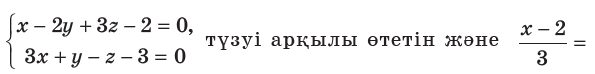 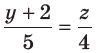 3.                                 түзуі арқылы өтетін және 
   түзуіне параллель болатын жазықтықтың теңдеуін жазыңыз
Шешуі.
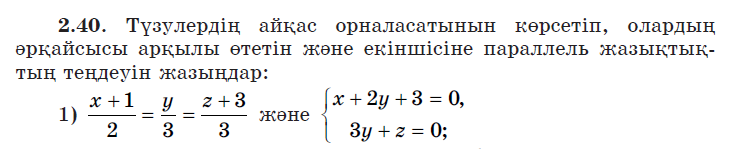 4.                                                            түзулерін айқас орналасатынын көрсетіп, әрқайсысы арқылы өтетін және екіншісіне параллель жазықтықтың теңдеуін жазыңыз    
Шешуі.
7. АВСD үшбұрышты пирамидасы төбелерінің координаталары берілген: A(2; 0; –3), B(0; 3; 1), C(–1; 1; 3), D(–2; 1; 4). Оның
әр төбесінен түсірілген биіктігінің ұзындығын табыңыз. 
Шешуі.
8. A(2; 0; –3), B(0; 3; 1), C(–1; 1; 3) нүктелері АВСD A1B1C1D1
параллелепипедінің төменгі табанының, A1(5; 2; 4) — жоғарғы табаны-ның төбелері. Параллелепипедтің 1) өзге төбелерінің координаталарын; 2) биіктігінің ұзындығын табыңыз.
Шешуі.